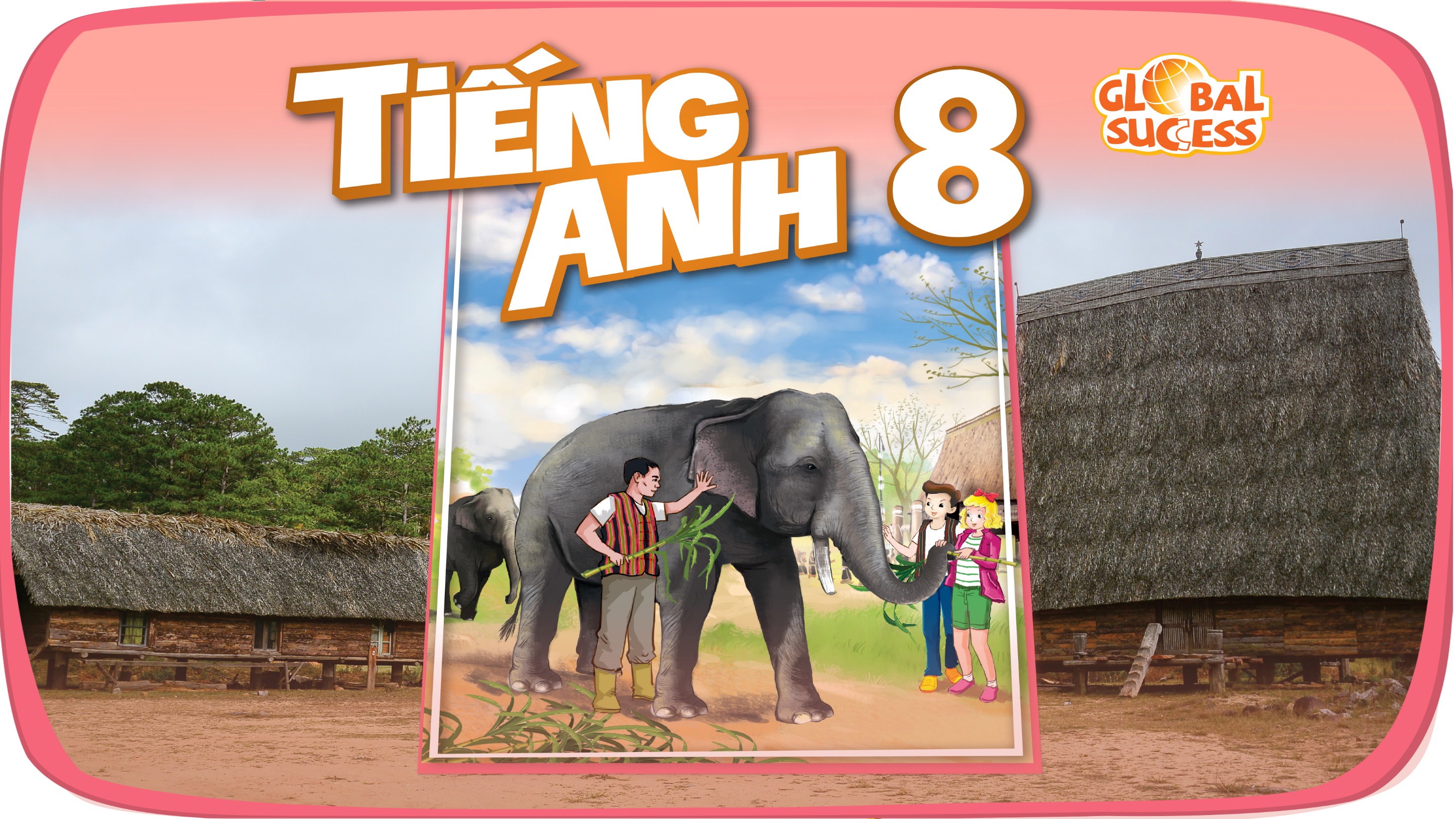 NATURAL DISASTERS
9
Unit
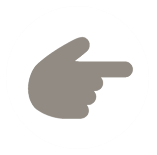 LESSON 2: A CLOSER LOOK 1
Unit
HOBBIES
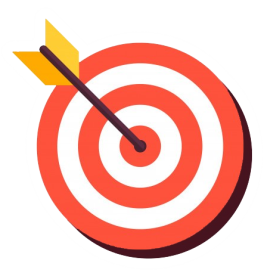 OBJECTIVES
By the end of the lesson, you will be able to gain:
- Vocabulary:  
  	The lexical items related to natural disasters.
- Pronunciation: 
	Stress in words ending in -al and -ous.
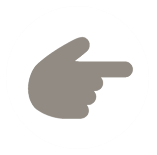 LESSON 2: A CLOSER LOOK 1
Game: Kim’s game
WARM-UP
* Vocabulary
Task 1: In column B, write the noun forms of the verbs in column A.
Task 2: Write a word or phrase from the box under the correct picture.
Task 3: Fill in each blank with a word or phrase from the box.
VOCABULARY
Task 4: Listen and repeat the words. Pay attention to the word stress.
Task 5: Listen and repeat the sentences. Mark the stress in the underlined words.
PRONUNCIATION
CONSOLIDATION
Wrap-up
Homework
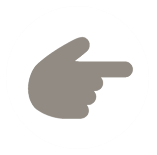 LESSON 2: A CLOSER LOOK 1
Game: Kim’s game
WARM-UP
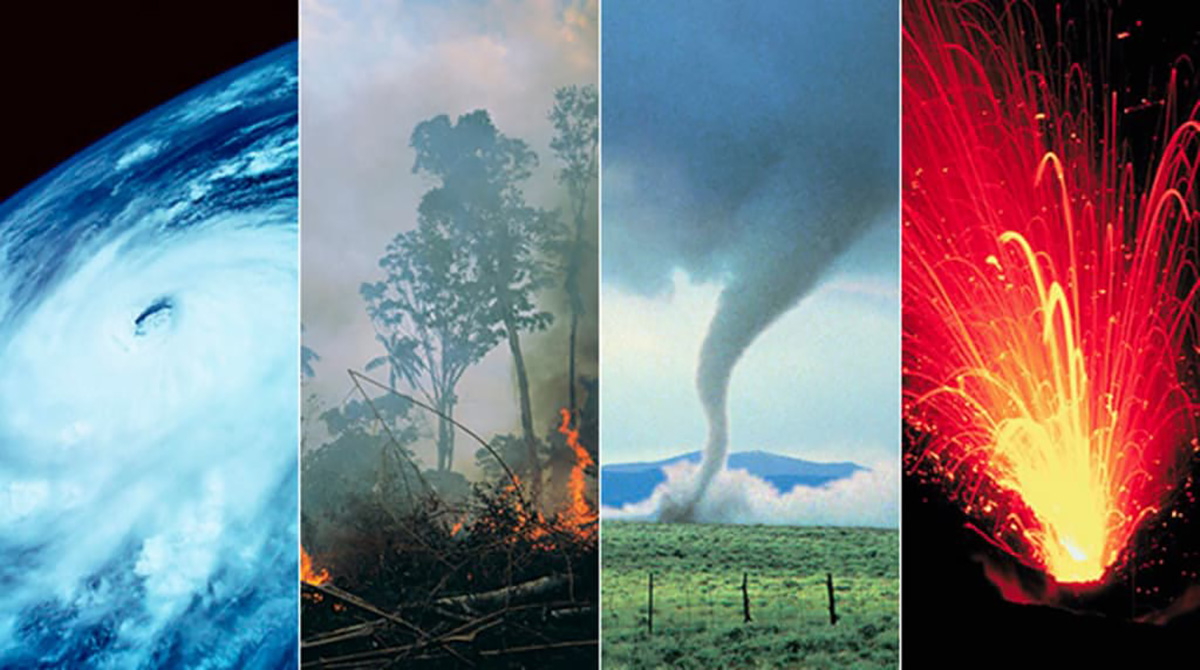 Aims of the stage:
	To activate students’ prior knowledge and vocabulary related to natural disasters.
WARM-UP
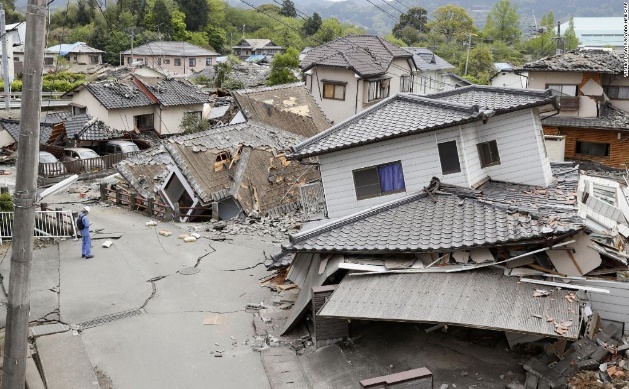 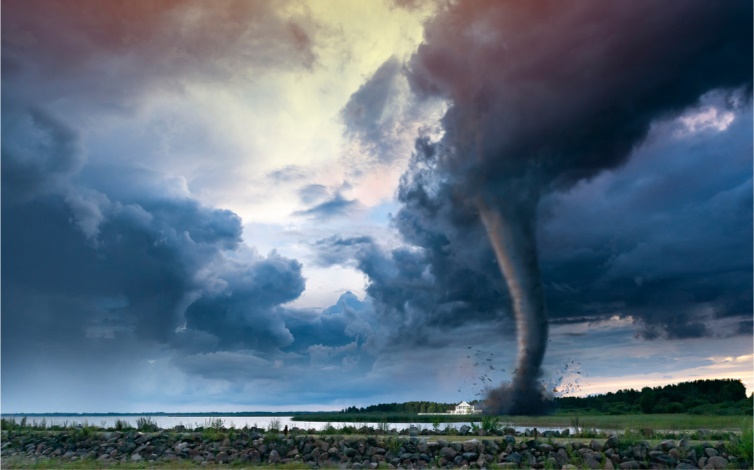 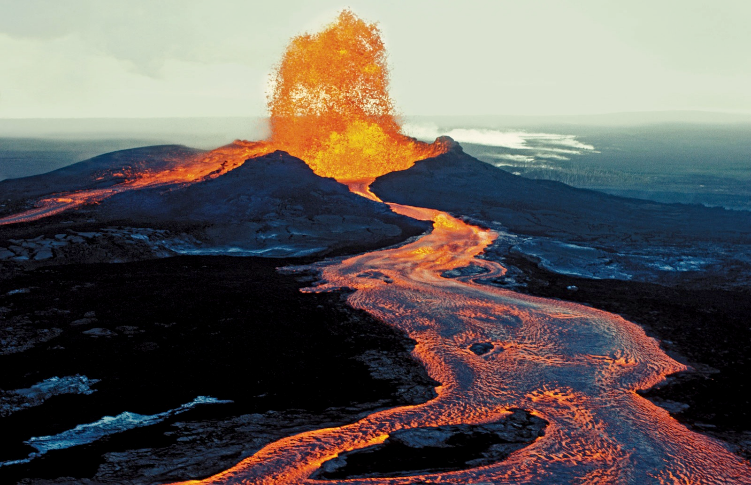 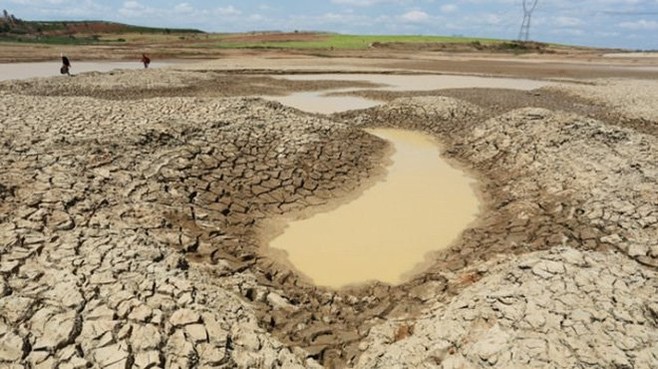 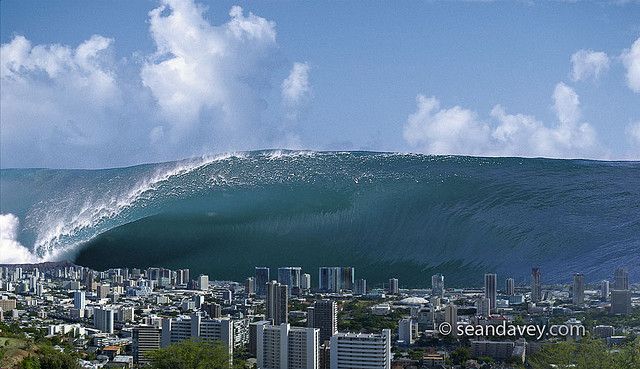 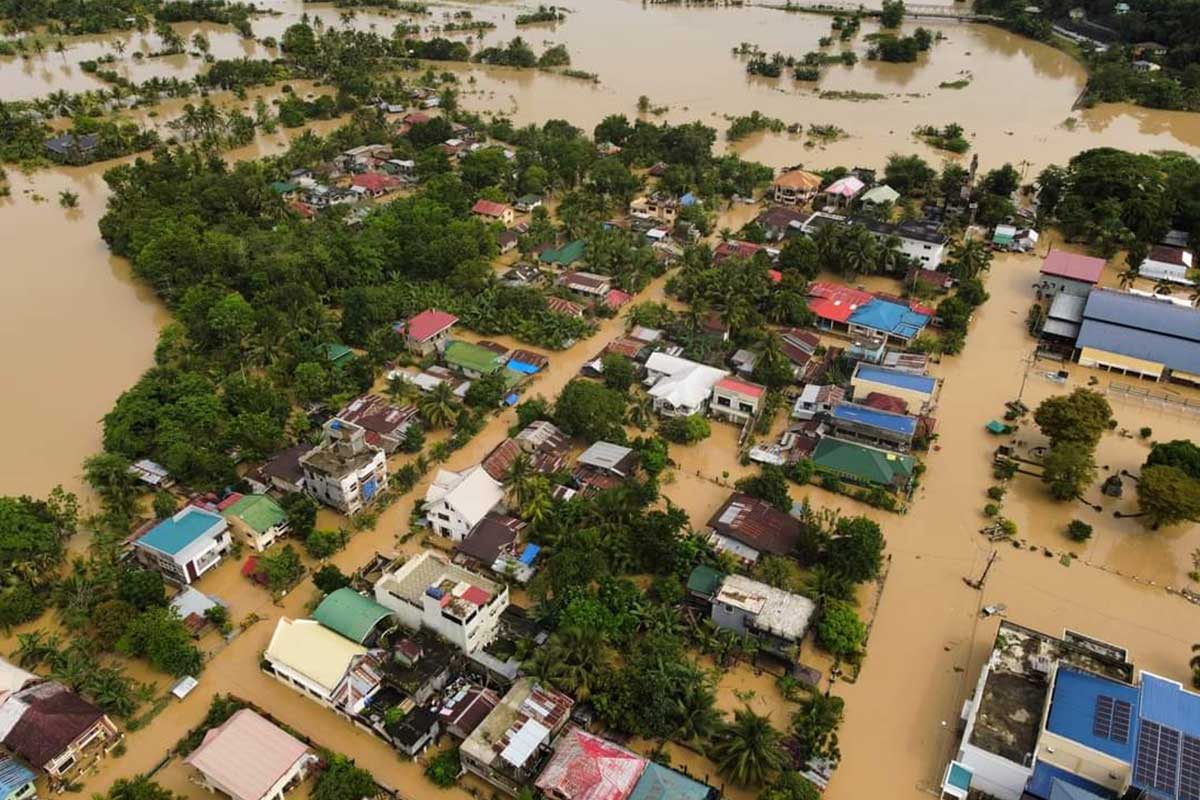 WARM-UP
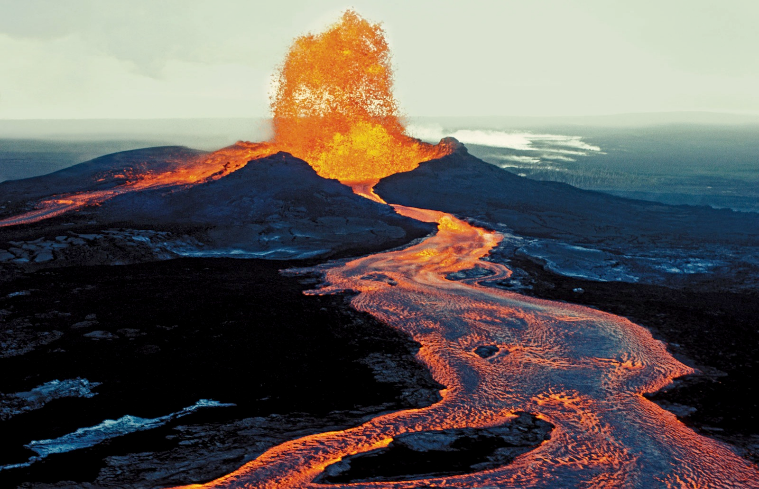 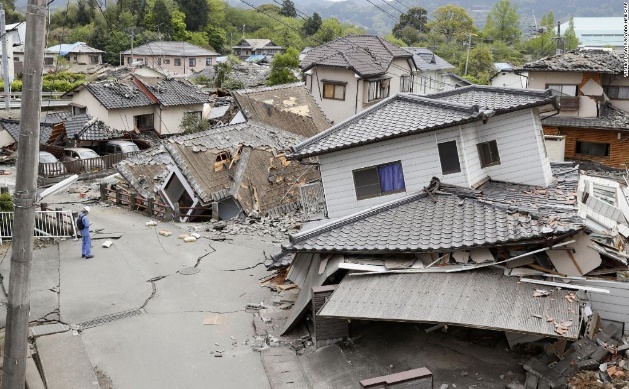 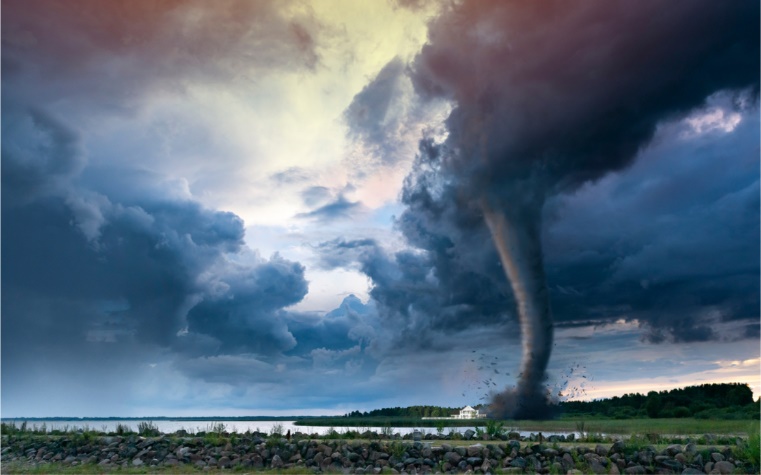 Tornado
Volcano
Earthquake
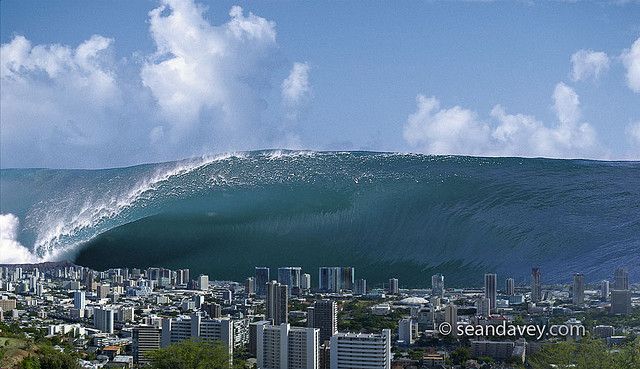 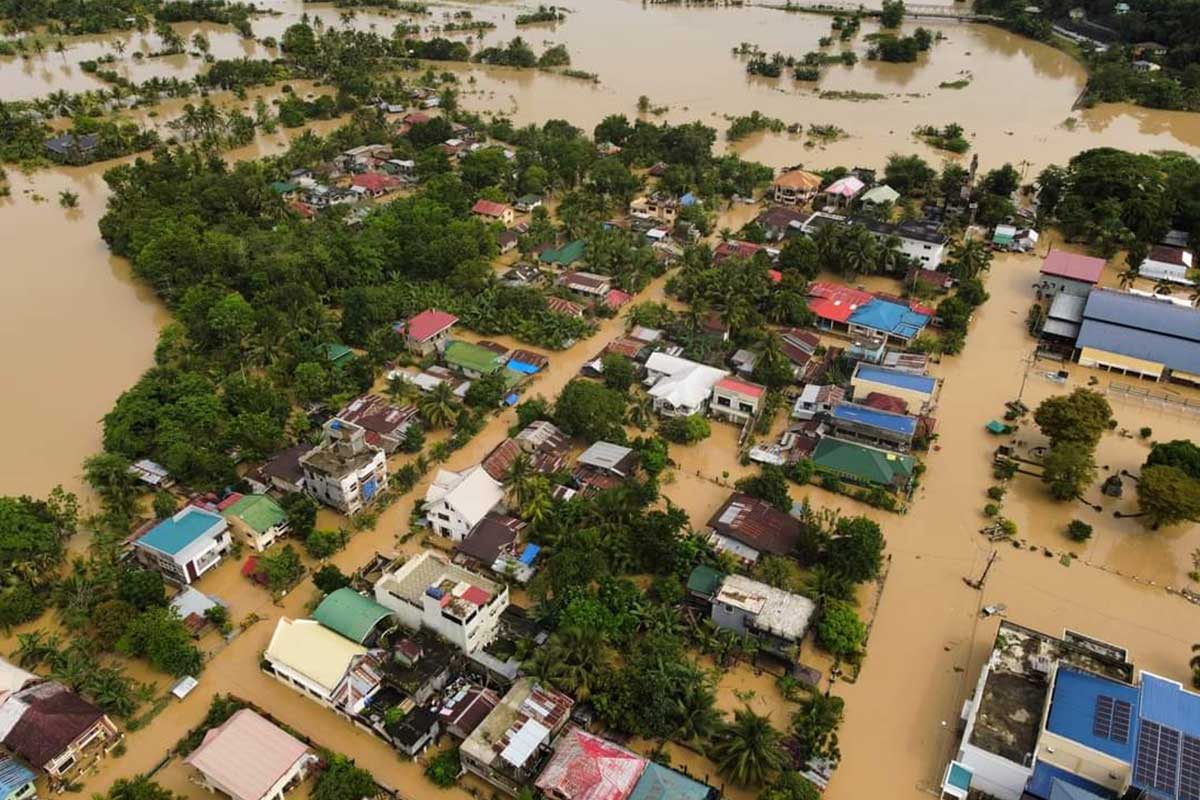 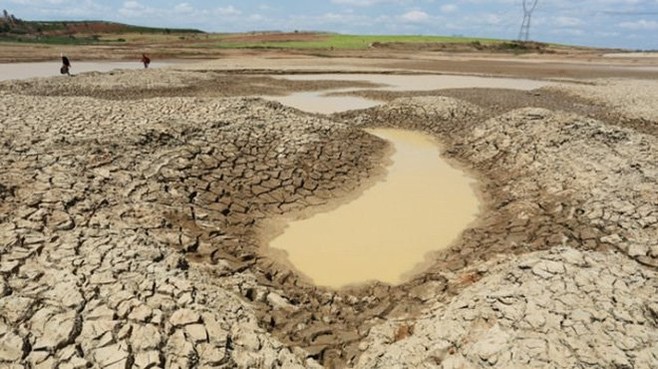 Drought
Tidal wave/ tsunami
Flood
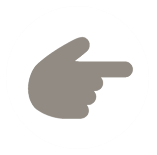 LESSON 2: A CLOSER LOOK 1
LESSON 2: A CLOSER LOOK 1
Game: Kim’s game
WARM-UP
* Vocabulary
Task 1: In column B, write the noun forms of the verbs in column A.
Task 2: Write a word or phrase from the box under the correct picture.
Task 3: Fill in each blank with a word or phrase from the box.
VOCABULARY
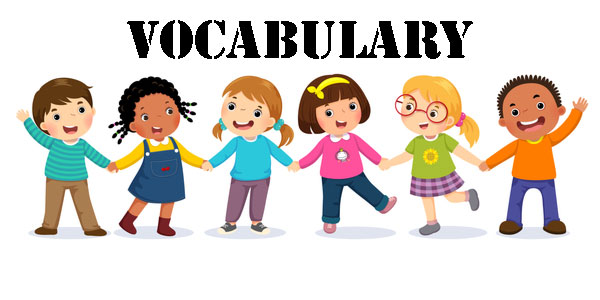 Aims of the stage:
To introduce some new words related to natural disasters.
VOCABULARY
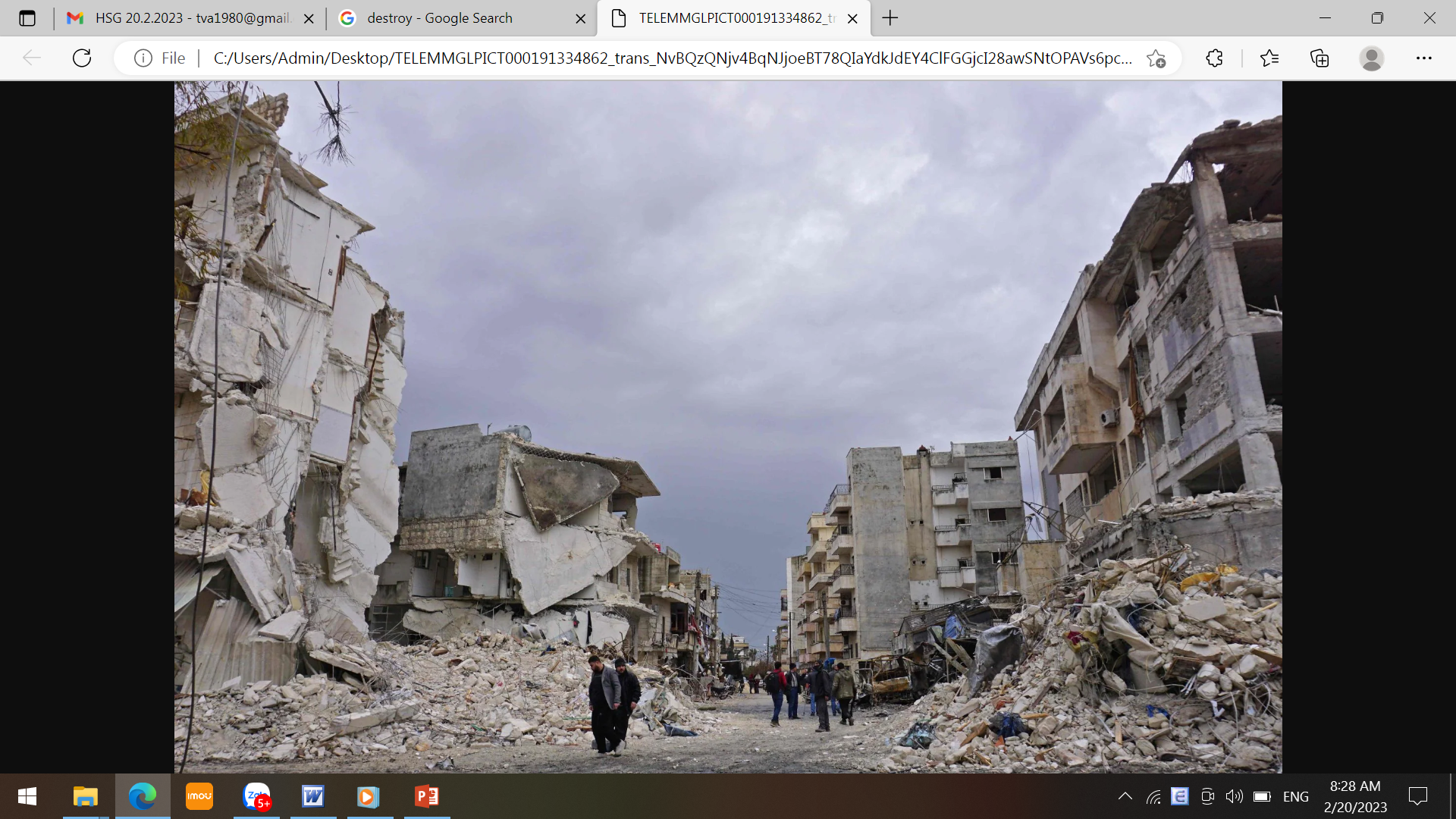 Destroy (v)
/dɪˈstrɔɪ/
Phá hủy
VOCABULARY
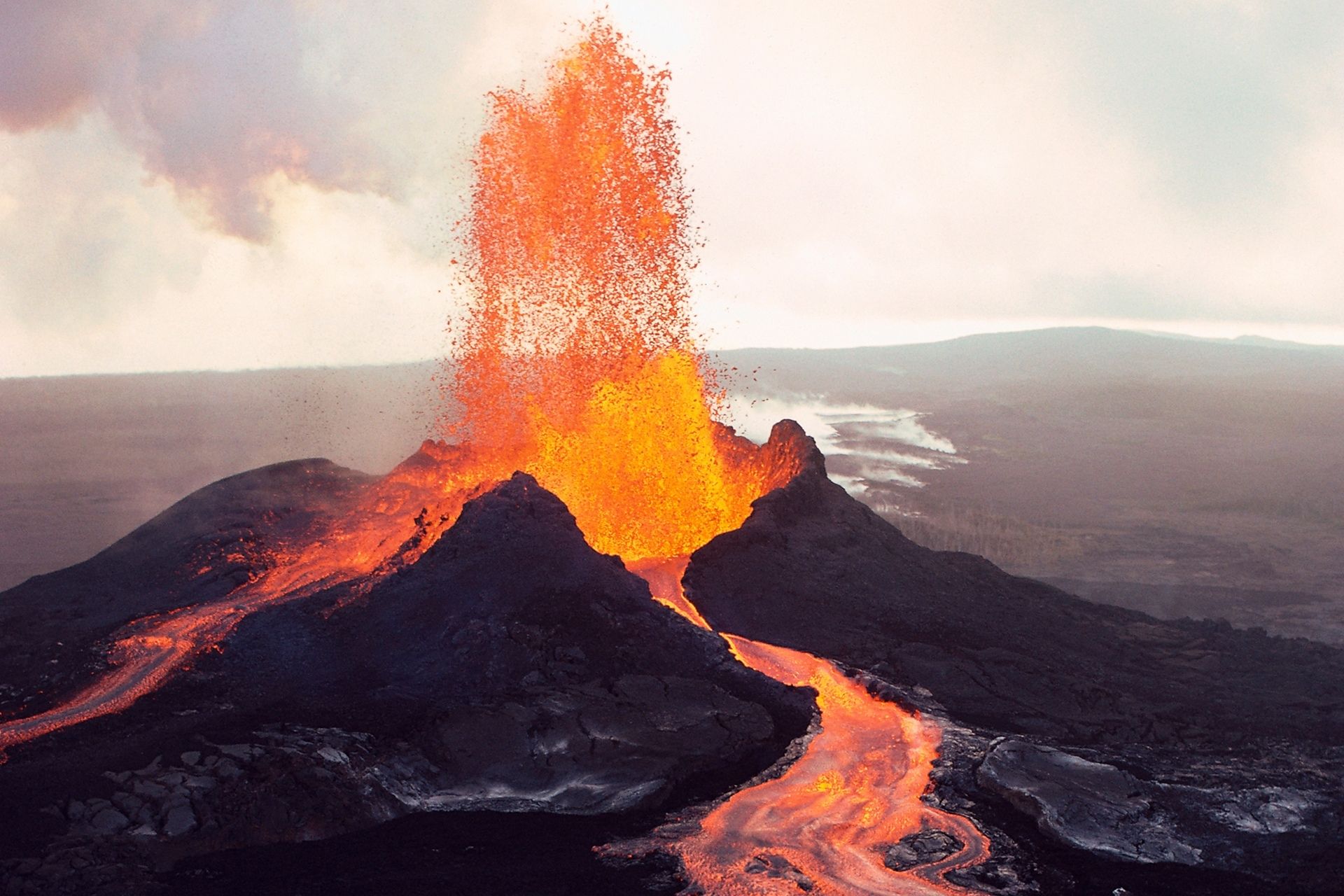 Erupt (v)
/ɪˈrʌpt/
Phun trào
VOCABULARY
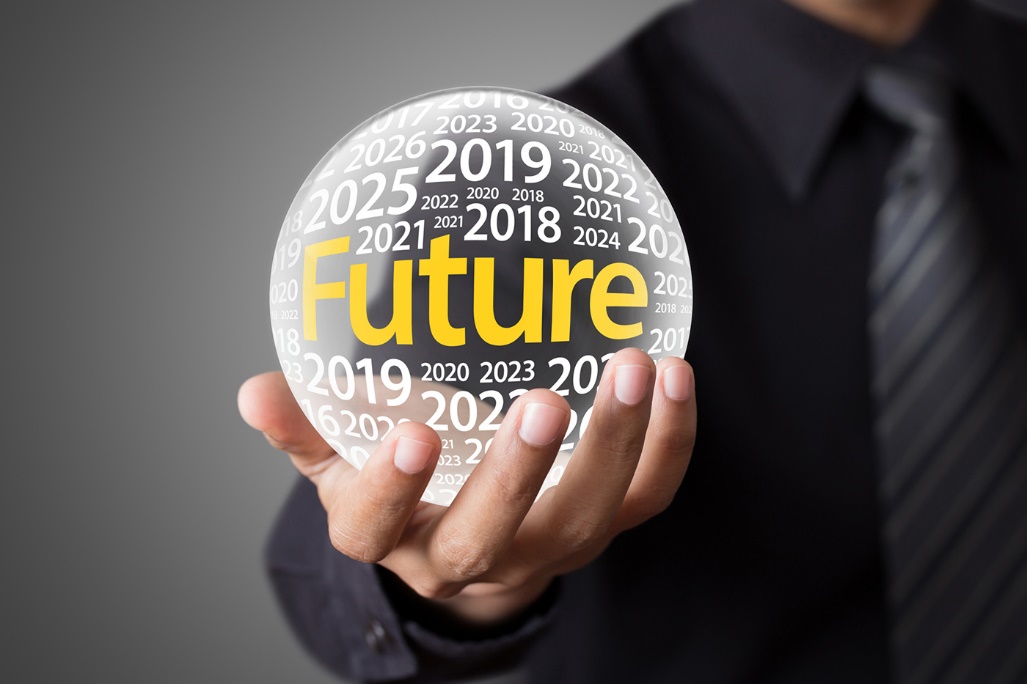 Predict (v)
/prɪˈdɪkt/
Dự đoán
VOCABULARY
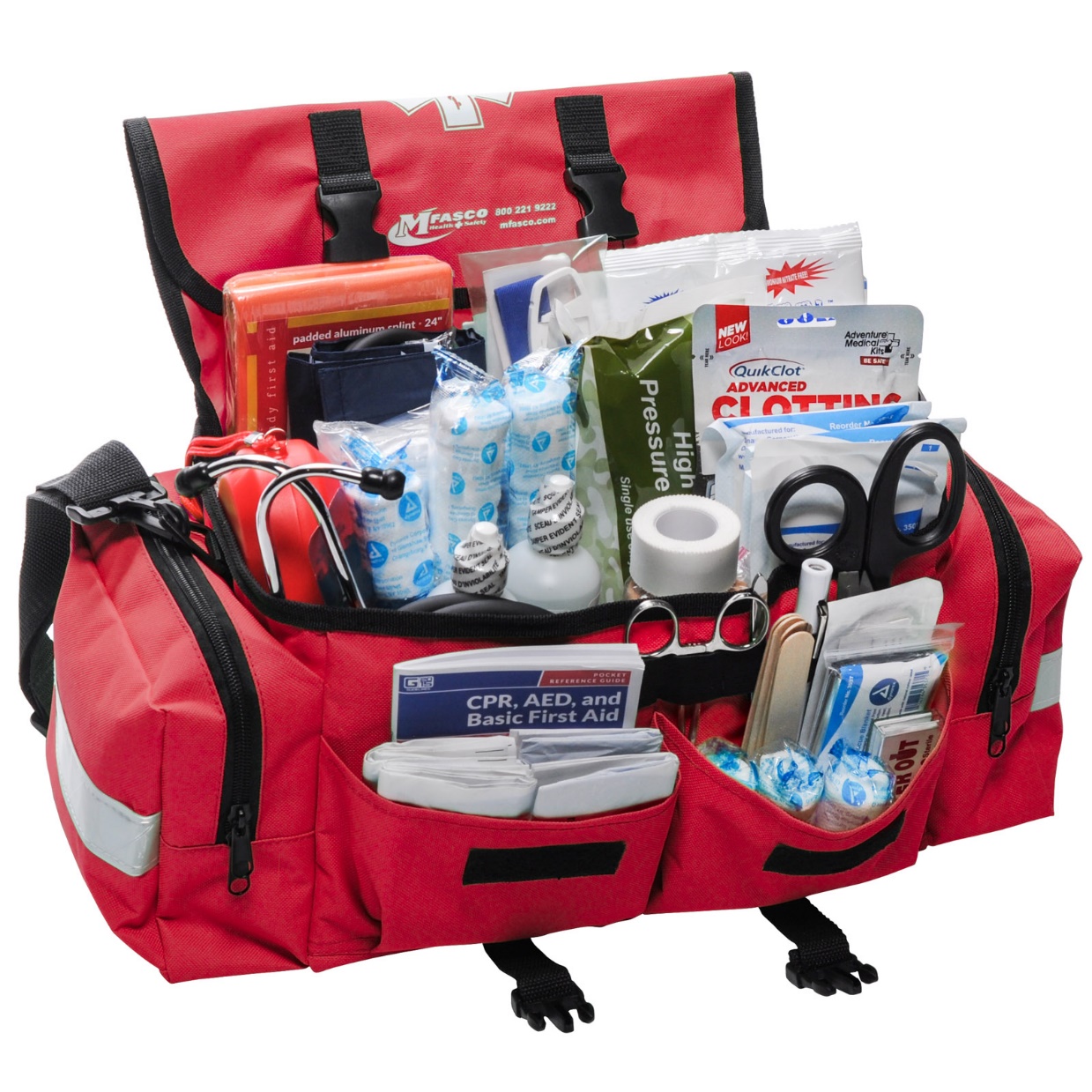 Emergency kit (n)
/ɪˈmɜːdʒənsikit/
Bộ dụng cụ dùng trong trường hợp khẩn cấp
VOCABULARY
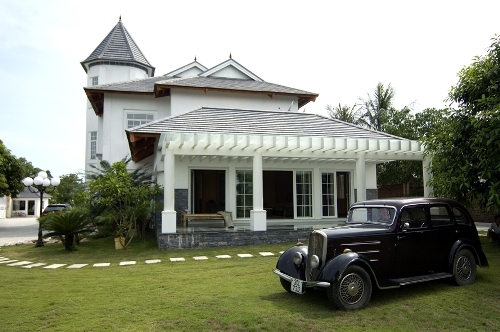 Property (n)
/ˈprɒpəti/
Của cải, nhà cửa
VOCABULARY
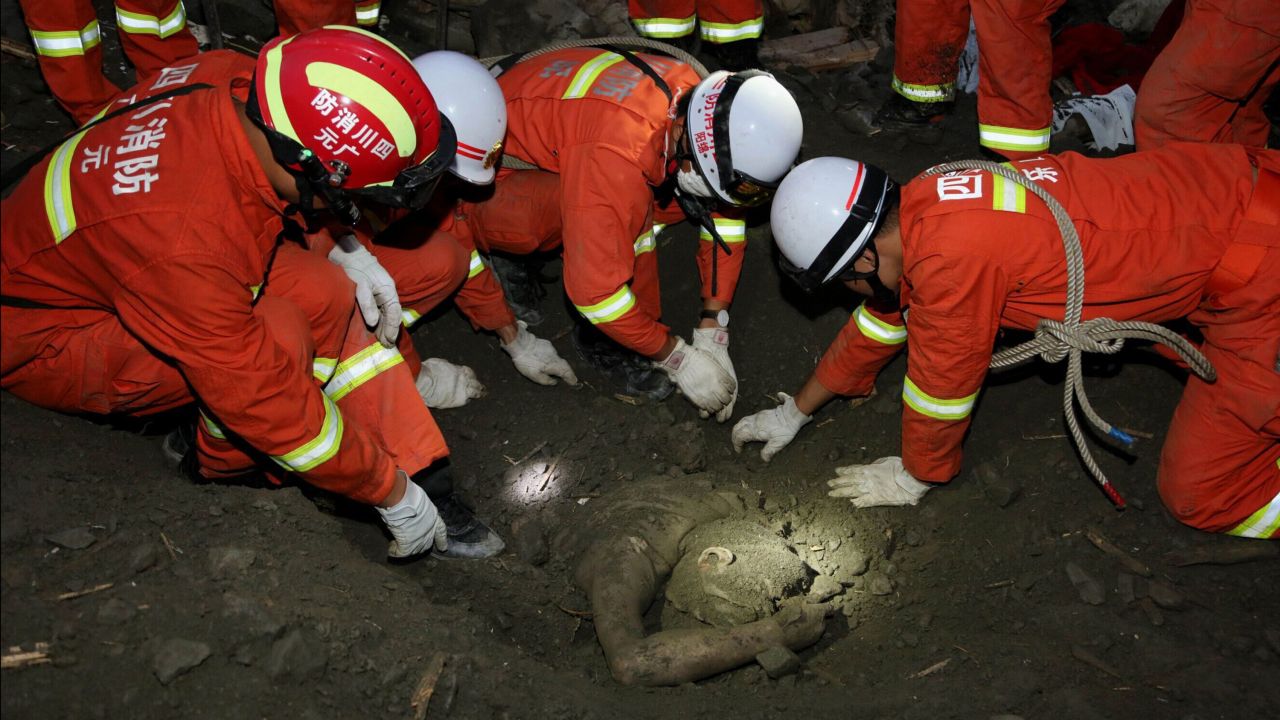 Rescue worker(n)
/ˈreskjuːˈwɜːkər /
Nhân viên cứu hộ
VOCABULARY
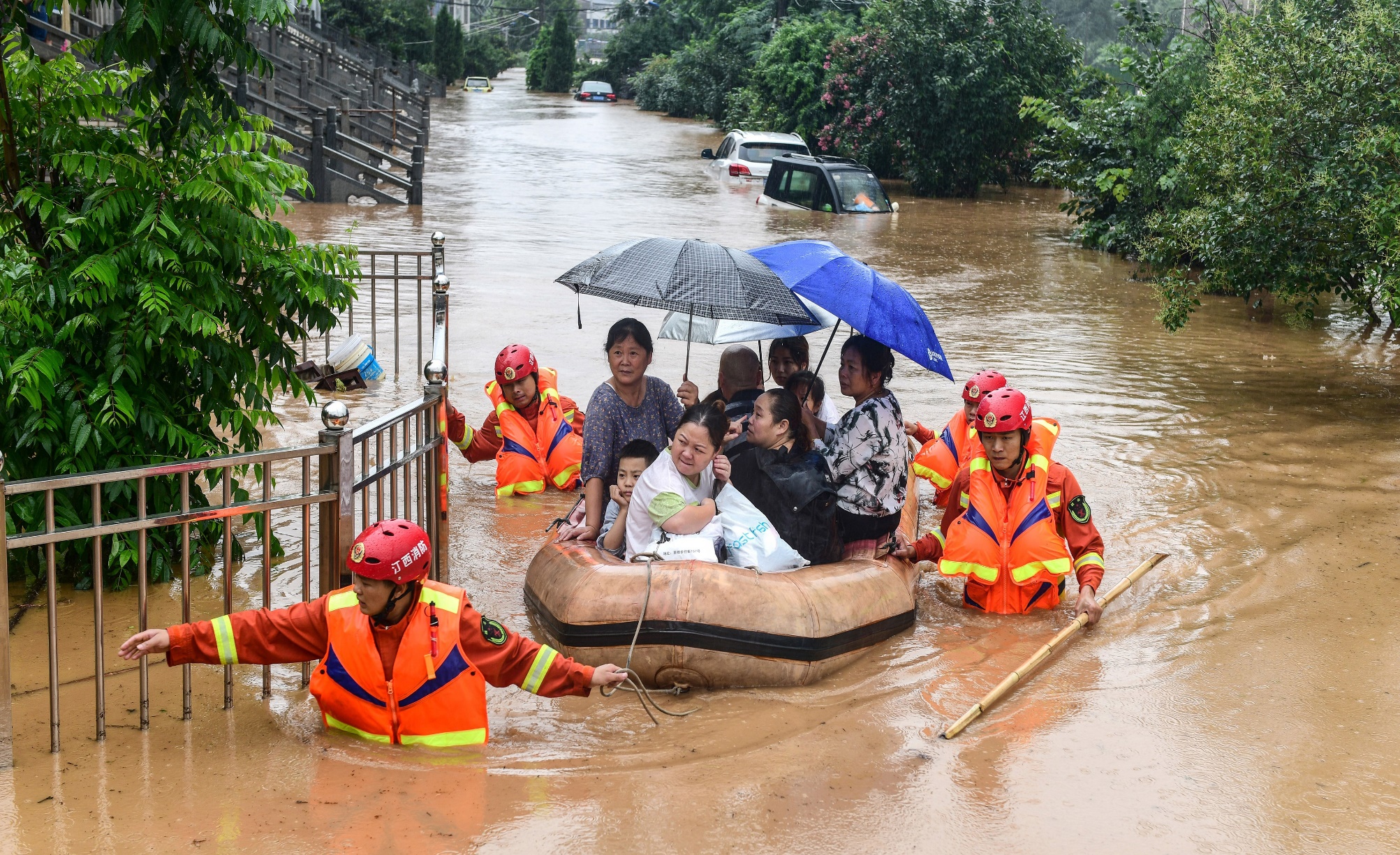 Victim (n)
/ˈvɪktəm/
Nạn nhân
VOCABULARY
VOCABULARY
1
In column B, write the noun forms of the verbs in column A.
destruction
eruption
warning
prediction
damage
VOCABULARY
2
Write a word or phrase from the box under the correct picture
emergency kit             victim             rescue worker                 property                whistle
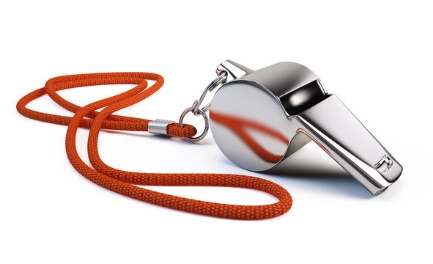 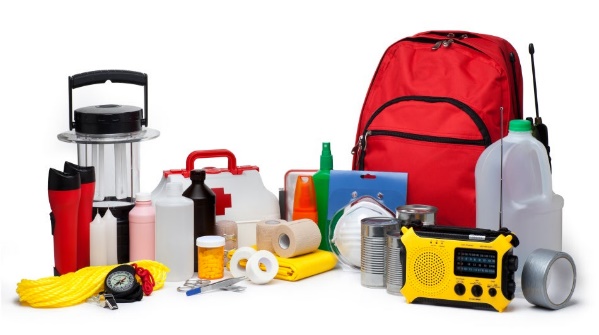 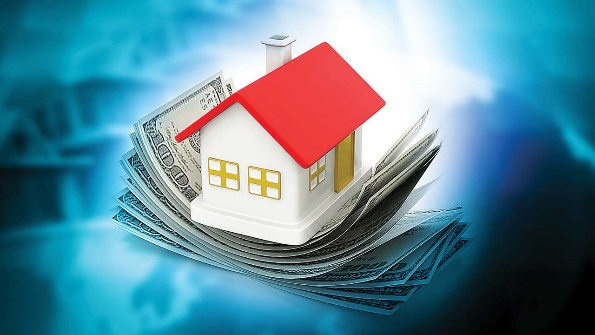 whistle
emergency kit
property
3. _____________
1. ____________
2. _____________
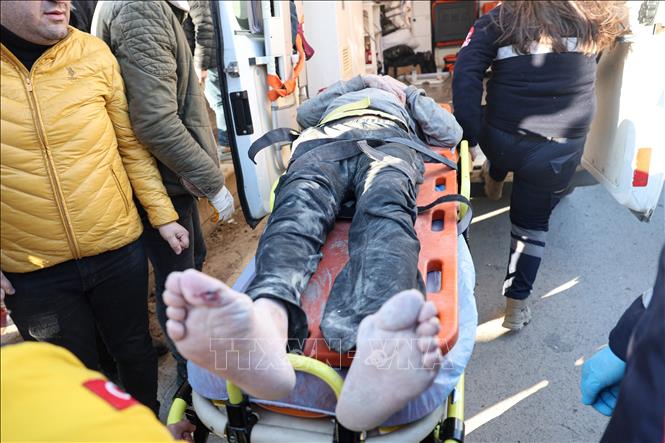 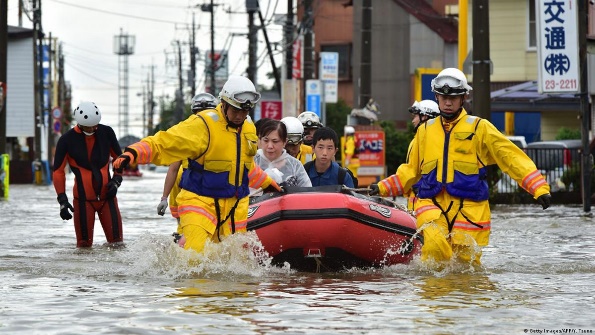 victim
4. _____________
5. _____________
rescue worker
VOCABULARY
3
Fill in each blank with a word or phrase from the box.
warning          predict          property           damage          emergency kit
1. Natural disasters can cause serious ________ to human life. 
2. Local authorities gave a flood ________ yesterday, so today people are moving to safer places. 
3. To prepare for a natural disaster, we should make a(n) _____________. 
4. It’s hard to believe that we cannot _______ when earthquakes will happen. 
5. They lost all of their ________ because of the volcanic eruption.
damage
warning
emergency kit
predict
property
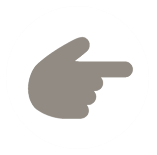 LESSON 2: A CLOSER LOOK 1
Game: Kim’s game
WARM-UP
* Vocabulary
Task 1: In column B, write the noun forms of the verbs in column A.
Task 2: Write a word or phrase from the box under the correct picture.
Task 3: Fill in each blank with a word or phrase from the box.
VOCABULARY
Task 4: Listen and repeat the words. Pay attention to the word stress.
Task 5: Listen and repeat the sentences. Mark the stress in the underlined words.
PRONUNCIATION
PRONUNCIATION
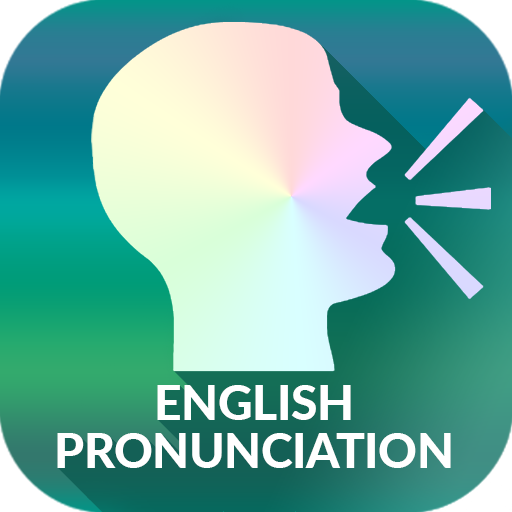 Aims of the stage:
To help students identify the stress in words ending in -al and -ous
PRONUNCIATION
Stress in words ending in -al and -ous
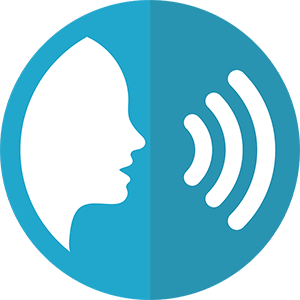 PRONUNCIATION
4
Listen and repeat the words. Pay attention to the word stress
musical                          dangerous 
humorous                     national 
practical                        poisonous 
personal                        marvellous
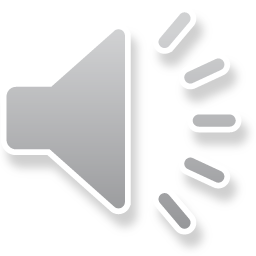 PRONUNCIATION
5
Listen and repeat the sentences. Mark the stress in the underlined words.
1. The flood victims are collecting their personal property. 
2. Avoid dangerous places, such as windows or bookcases, during an earthquake. 
3. There are  numerous  tropical storms in this area every year. 
4. Some natural disasters, such as landslides, usually happen in  mountainous areas. 
5. She gave us practical tips about treating poisonous wastes.
-al/ -ous
‘
‘
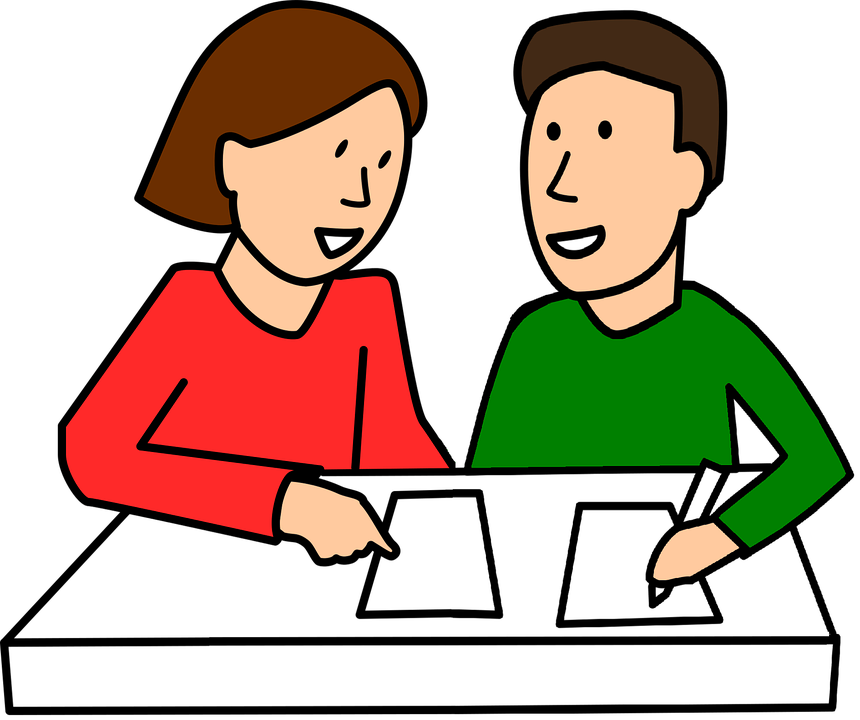 ‘
‘
‘
‘
‘
‘
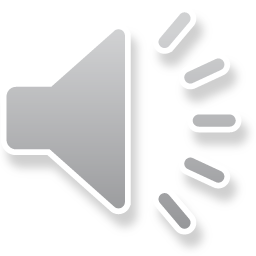 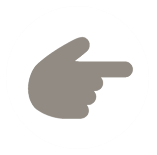 LESSON 2: A CLOSER LOOK 1
Game: Kim’s game
WARM-UP
* Vocabulary
Task 1: In column B, write the noun forms of the verbs in column A.
Task 2: Write a word or phrase from the box under the correct picture.
Task 3: Fill in each blank with a word or phrase from the box.
VOCABULARY
Task 4: Listen and repeat the words. Pay attention to the word stress.
Task 5: Listen and repeat the sentences. Mark the stress in the underlined words.
PRONUNCIATION
CONSOLIDATION
Wrap-up
Homework
CONSOLIDATION
1
WRAP-UP
CONSOLIDATION
2
HOMEWORK
- Learn by heart all the words that you have just learnt.
- Do exercises in the workbook.
- Prepare for Lesson 3 - A closer look 2.
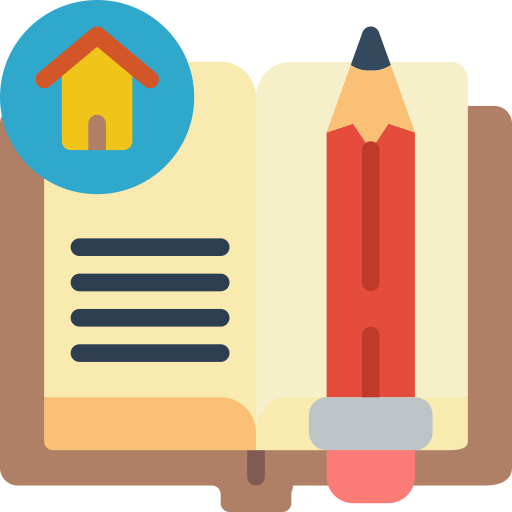 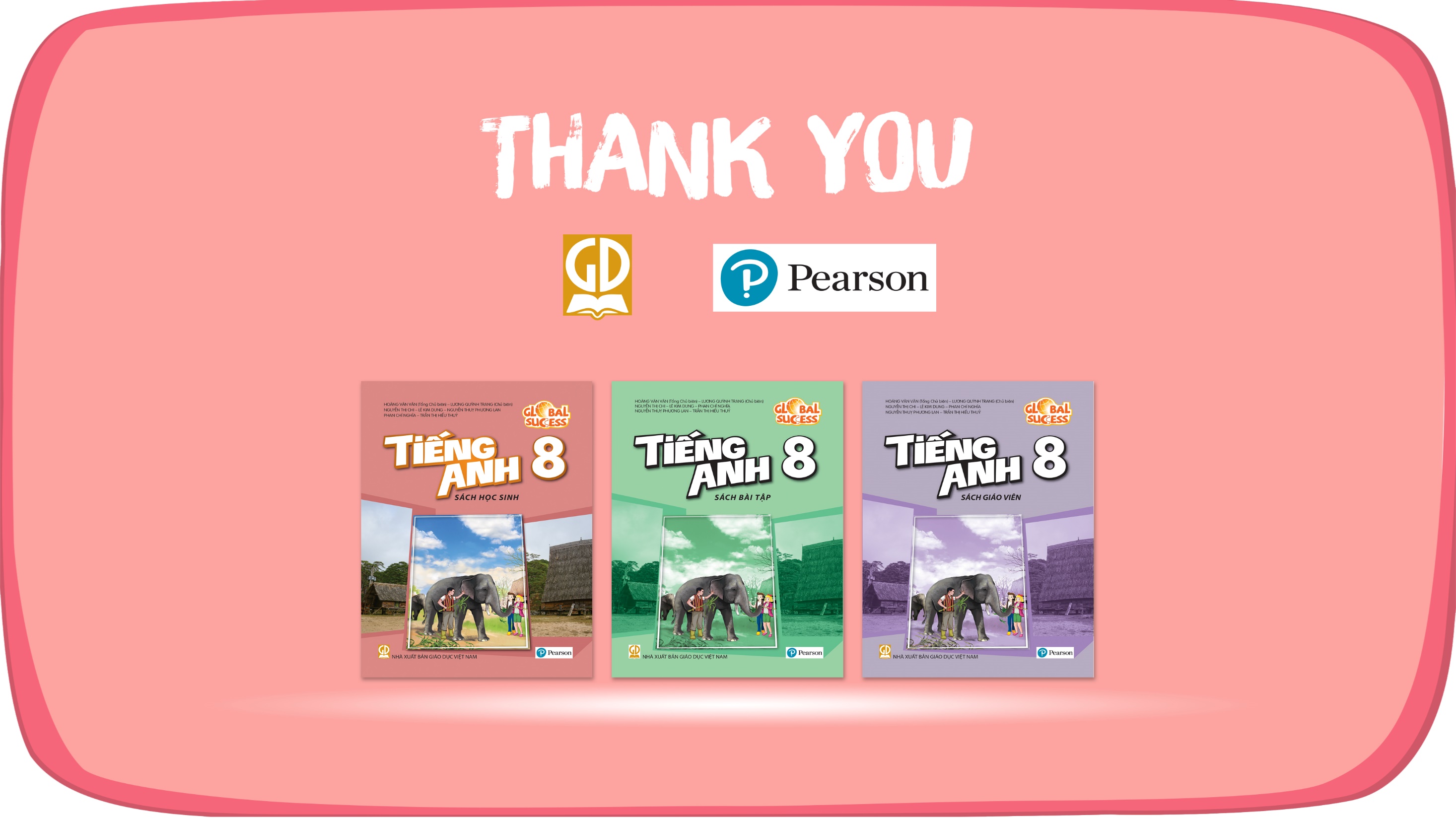 Website: hoclieu.vn
Fanpage: facebook.com/sachmem.vn/